AI, Society and Sustainability
(Session 1)

Introduction and Philosophy of AI
Today’s session
Introduction

Course’s structure and assessment

Philosophical foundations of Artificial Intelligence
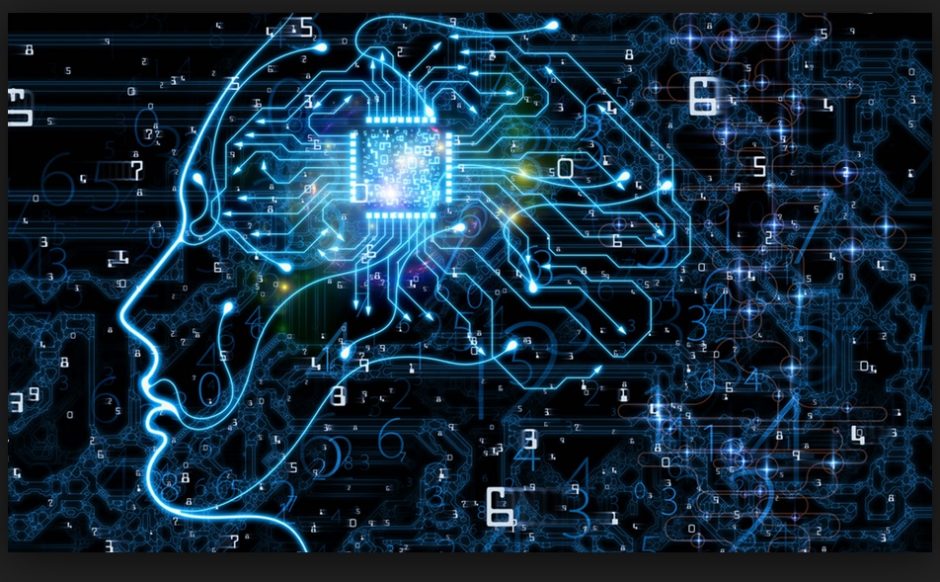 Course structure
Seven sessions
	Session 1: Philosophy of AI
	Session 2: Societal impact
	Session 3: Impact on healthcare
	Session 4: User experience and ergonomics of AI technologies
	Session 5: AI and environmental sustainability
	Session 6: Impact of AI on business
	Session 7: Recap, group presentations, individual quiz
Assessment
10 points = final quiz
Individual (at the end of the semester)
Multiple choice questions on the topics discussed in class
45 mins duration
Correct answer = 1; wrong answer = -0,25; no answer = 0)
8 points = group case study 
Small teams of students
10 mins presentation (all members of team must contribute and present)
Choice of the topic is up to you, but I have to approve it, so you need to notify me by e-mail
Topic could be theoretical or practical
2 points = attendance and participation in in-class activities
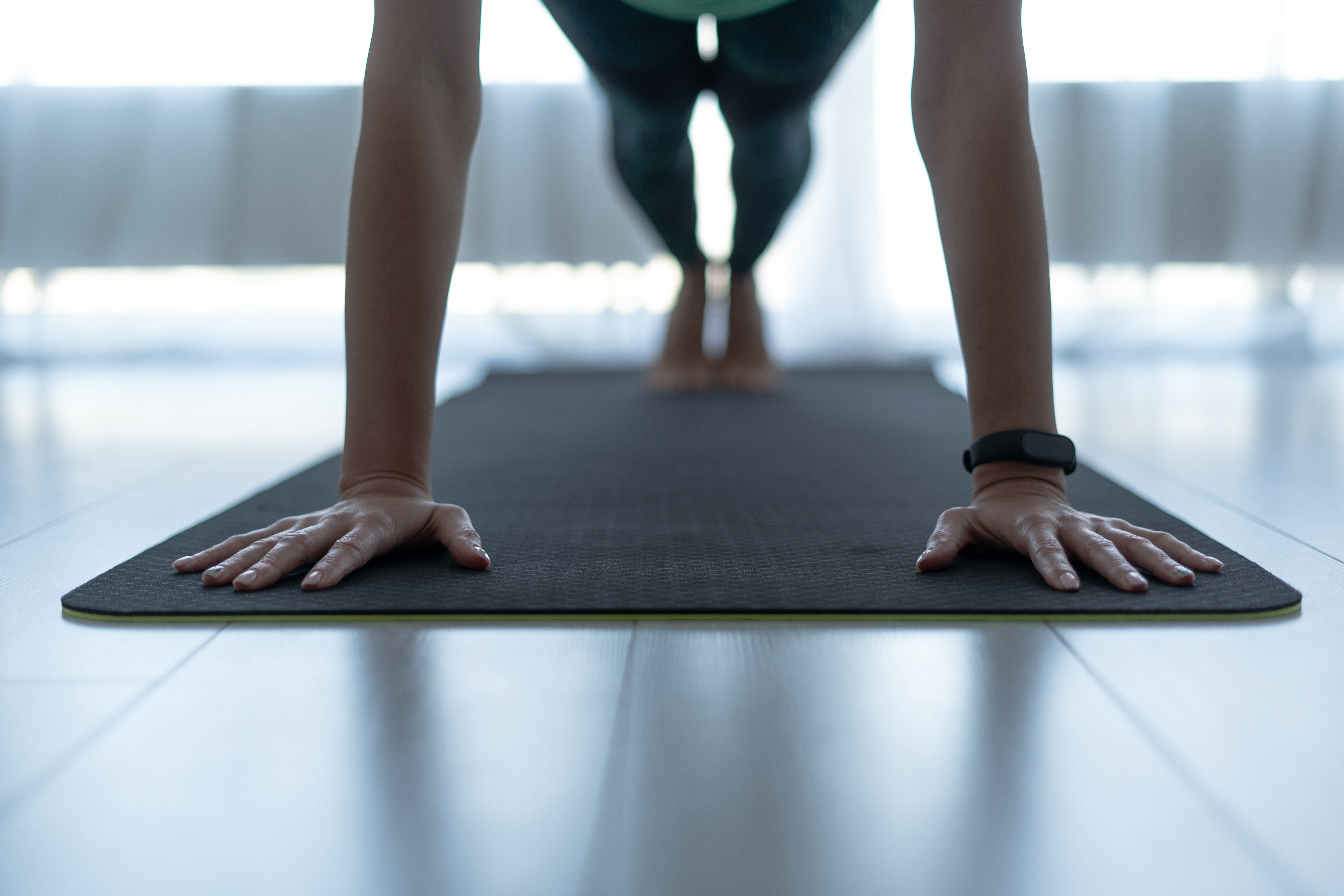 [Speaker Notes: THIS SLIDE SHOULD BE MODIFIED ACCORDING TO FINAL COURSE]
Introduction
The relationship between Artificial Intelligence and philosophy
What is Artificial Intelligence?
What is philosophy?
The study of fundamental nature of knowledge, reality and existence

AI is a topic widely discussed in philosophy; actually, some consider AI a branch of philosophy 
In this lesson we will discuss some seminal conceptions of IA, and of subjects preceding it
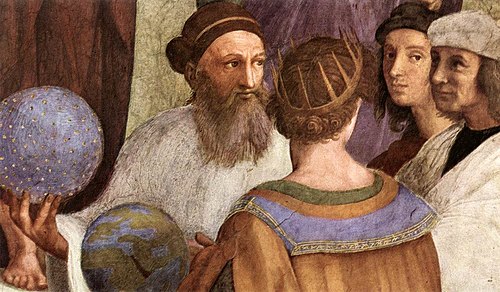 [Speaker Notes: Start out by asking students to define Artificial Intelligence after arriving to the acceptable defnition move to asking them to define Philosophy. The definition in the slide is from Oxford dictionary]
What is to come
We will deal with the history of AI from philosophical perspective in three parta
Precursors

Modern philosophers

Contemporary philosophers
The precursors
Ancient Automata
Devices able to move without further human input after being set in motion
Thauma = marvel (Aristotle)
Ancient Greek, Chinese and Islamic thinkers all invented different kinds of automata as early as 2000 years ago.
Can life be understood and simulated through machines?
Roots of debates about whether humans (and their bodies) can be understood as machines
A reproduction of the automatic theatre of Heron of Alexandria (62 A.D)
[Speaker Notes: Since ancient times there was interest in re-creating human capabilities (e.g., movement) by machines – however AI is not directly related to this kind of tools…
This is related to automating processess that require human action – i.e., exerting phisical force to initiate the movement.
AI is more automating processess that require human «thinking» – decision-making. But this is the start!]
Aristotle   (~ 300 BC)
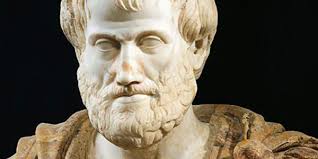 Representing thought as logic
Rooted in AI is the tentative to analyse and formalise human thought
A  ->  B
C  ->  A
C  ->  B
All A are B
C are A
C are B
All humans are mortal
All students are human
All students are mortal
One of his collection of “syllogisms”  (patterns of logical reasoning)
[Speaker Notes: Did Aristotle write about AI or thinking machines…? Actually he didn’t, but many consider him a precursor of AI because of his effort to formalise thought – thought was considered an immaterial, illogical product of soul or spirit… Aristotle was among the first ones to describe it as something governed by rules, and something that could be done «in a wrong way» or «in a right way»]
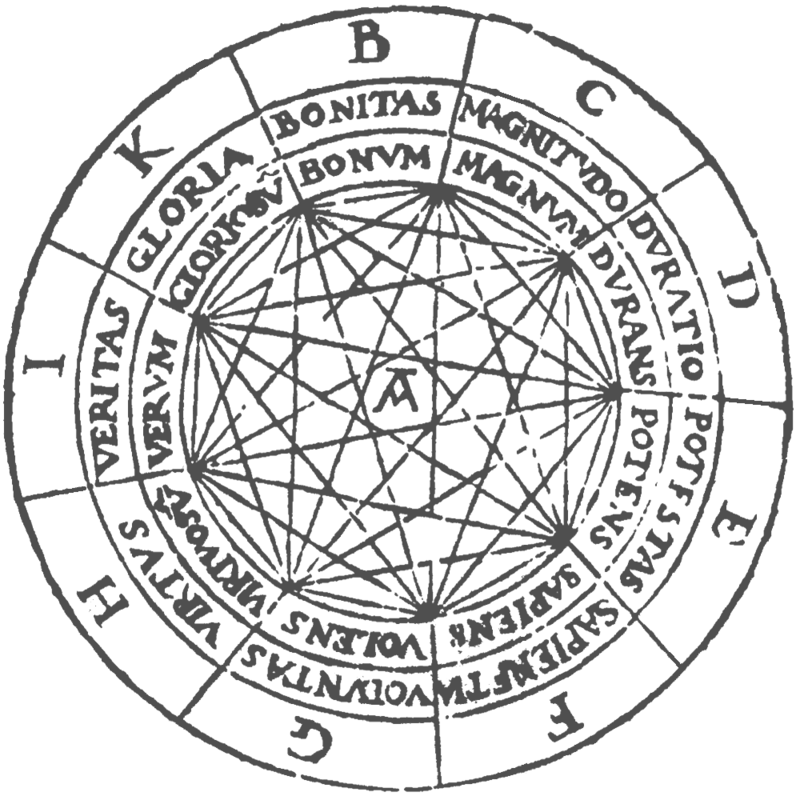 Middle Ages – Late Renaissance
Perfect languages
Even in the Middle Ages philosophers aimed at representing reasoning with symbols; for example, Ramon Llull (Ars Magna) proposed a taxonomy of all possible «relationships between objects»


Descartes thought about developing a language to represent any reasoning as symbols 

One should be able to learn it in a few days
Words/thoughts would be like numbers: one could combine them according to exact rules
It would make it possible to divide any complex idea in more simple ideas
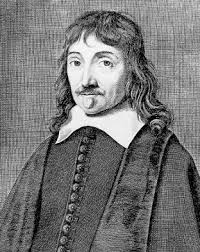 [Speaker Notes: Llull’s proposition could be regarded as codifying complex pieces of knowledge which could be useful if we wanted to construct an AI.
Descartes developed requirements around such knowledge structures so that they would be useful for further manipulation.]
Pascal and Leibniz (17th century)
Pascal built the first mechanical calculator – arithmetic machine

Leibniz developed the concept of Characteristica Universalis, or the simple components of any possible reasoning
Leibniz theorised the calculus ratiocinator, a device that could elaborate on philosophical reasoning like it was a mathematical problem (it is not clear whether it was just a concept or an actual machine, similar to the calculators he had built)
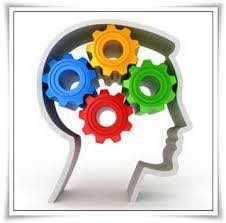 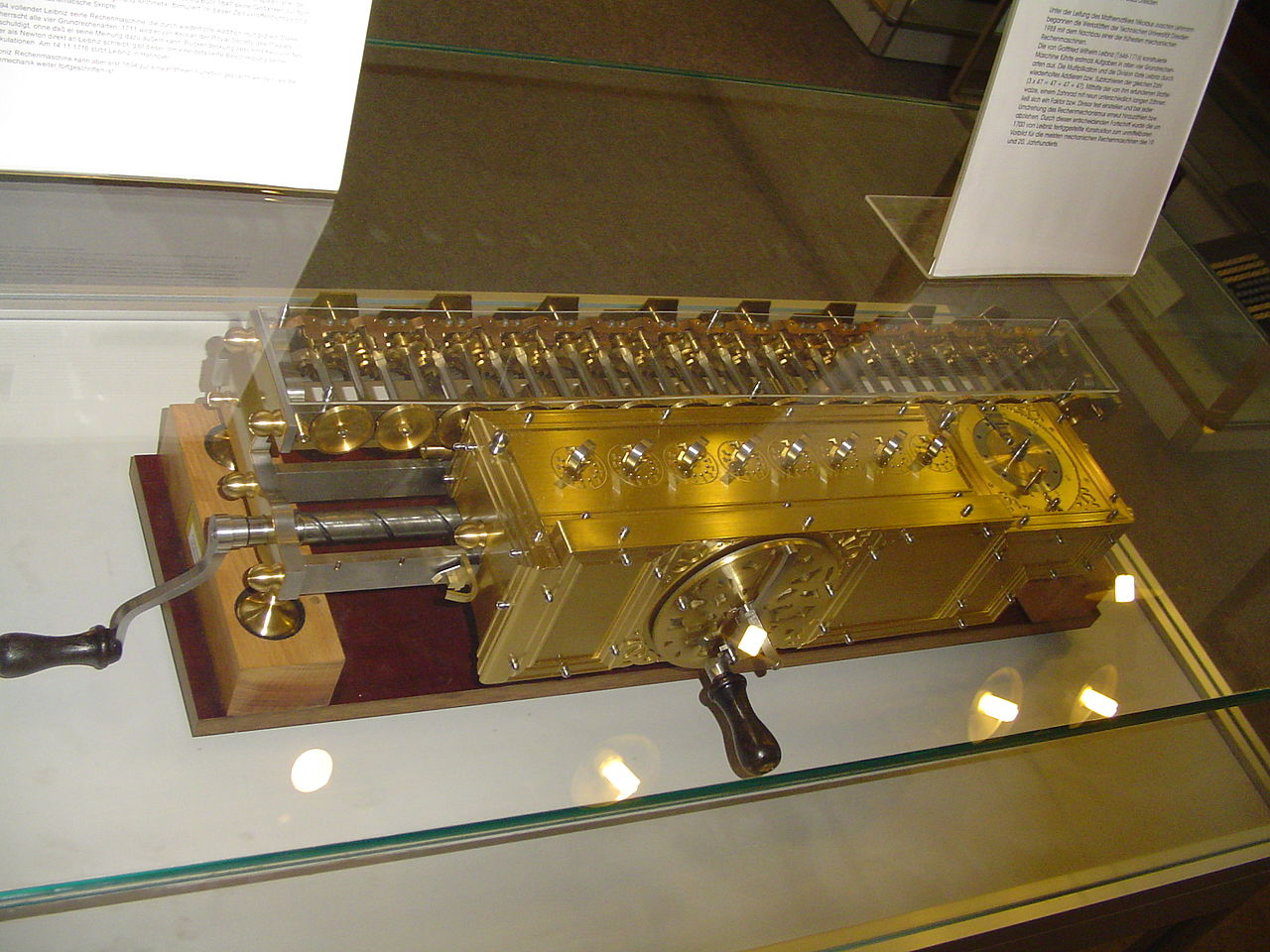 …Leibniz is also believed to be responsible for developing the binary code
[Speaker Notes: While Pascal was only concerned with numbers, Leibniz was more ambitious.]
Summing up
A quest for exactness
This is how we could define the work by the precursors of AI:

The efforts to formalize thought and to automatize reasoning reflect their intention to eliminate mistakes, doubt, incomprehension 

Notice how many of the precursors had witnessed or undergone serious consequences of erroneous ideas or just ideas that were not accepted by their society – e.g., heresy

Probably the precursors would not like some of the actual “reasoning machines” we have today: they are far from exact, on the contrary, their reasoning is inherently probabilistic
However, there are  reasoning machines that can do what Aristotle and Leibniz had in mind
     The “logical reasoning” part of AI       (but there is more to Intelligence than logical reasoning)
[Speaker Notes: The precursors of AI didn’t talk about AI (a machine that think) but what they were precursors of was of doing a perfect way of doing philosophy and science without mistakes. Disciples of Plato and Socrates were persecuted for their ideas (the notion that different ideas can create dangers for your safety because of the wars in ancient Greece which is associated to new ideas – before Christianity?).
Heresy is not just a wrong idea about the truth / inquisition was an instrument of the state 

Ideas not accepted by society were dangerous. 

The machines that we have today we say that think are not exact. It’s probabilistic, not perfect, so the precursors wouldn’t be happy with it.
Precursors really believed there was a truth that could be revealed by God 
They wanted a machine to help obtain the truth – not a machine to show that they were right]
Modern foundations of AI
Alan Turing (1950s)
One of the founders of computing and computer science  ~ 1936
One of the founders of modern AI
Great mathematician and pioneer of informatics, he worked on decryption of codes and machines used by the Germans during World War II (i.e., Enigma) 




Human beings, seen as information processors, can be understood as a sort of machine
From a philosophical point of view, we will see two main contributions by Turing:
Responses to the objections to AI
(later in the lesson) the Turing test
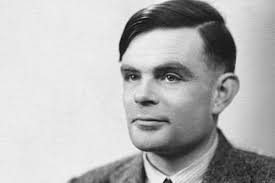 “One way of setting about our task of building a ‘thinking machine’ would be to take a man as a whole and to try to replace all the parts of him by machinery”                  (Turing 1948, p. 420)
Alan Turing
Nine objections to AI (I)
When we reproduce thought, we just create ‘shells’ for souls
«It is impossible to reproduce human thought because it is a function of the immortal soul»
Religious



2. “Head in the sand”



3. Mathematical



4. Consciousness
It is not a real objection, but only fear of the intellectual ones who feel superior for their ability to think
«Consequences would be terrible»
It is true, but also our brain has limitations, yet it could think
«If we consider theorems, we know that there are limits to computers’ capabilities»
«The machine is not creative or self-aware; it could not really think»
How can we demonstrate that someone is thinking? We should be that one entity and feel ourselves thinking
[Speaker Notes: First column: the name of the objection to the possibility of thinking machines (…notice that Turing did not use the expression «AI»)
Second column: description of the objection
Third column: the response by Turing

This article is still interesting to see: 
Some great insights or responses by Turing
How some responses may seem weird and unexpected to us – different culture
Curious how the only objections Turing was not able to respond to was the one from extra sensorial perception – but it shows Turing was a honest scientist given the information available at his time (see next page)]
Alan Turing
Nine objections to AI (II)
We only know some machines available today; many capacities are just a memory issue
«Machines cannot do a lot of things…»
5. Limitations of machines



6. Lady Lovelace’s objection (originality)


7. Diversity of the brain


8. Behavioural objection



9. Extra-sensorial perception
It is mathematically possible to imagine machines that learn (!)
«Machines just repeat and cannot do anything original»
True; but computers can simulate non computer-like behaviours
«Studies show that the brain does not work like a computer»
In some sense it is true, but also we humans should submit to natural laws
«Machines’ behaviours are governed by rules, while human behaviours are not»
«We would love to discredit this hypotheses! But data on telepathy 
seem pretty solid…»
«The human mind does incredible things like telepathy, clairvoyance…»
Origins of modern AI
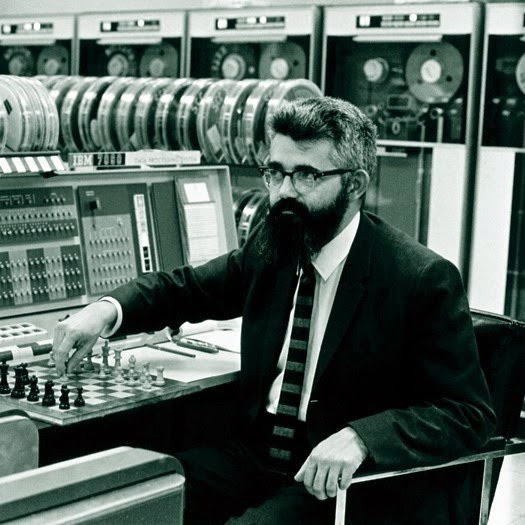 The Dartmouth workshop (1956)
The expression “Artificial Intelligence” was proposed by the mathematician John McCarthy

He was interested in reproducing mental processes in computers

Inspired by the workshops held by the military to assess innovations, he proposed to invite a number of experts to some kind of conference 

The Dartmouth College Workshop is often considered the birthplace of AI as a scientific discipline
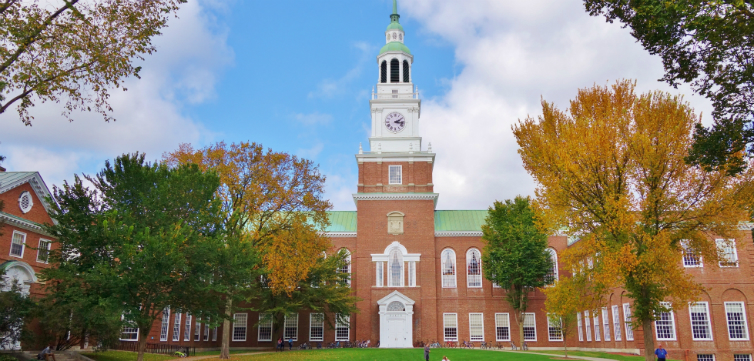 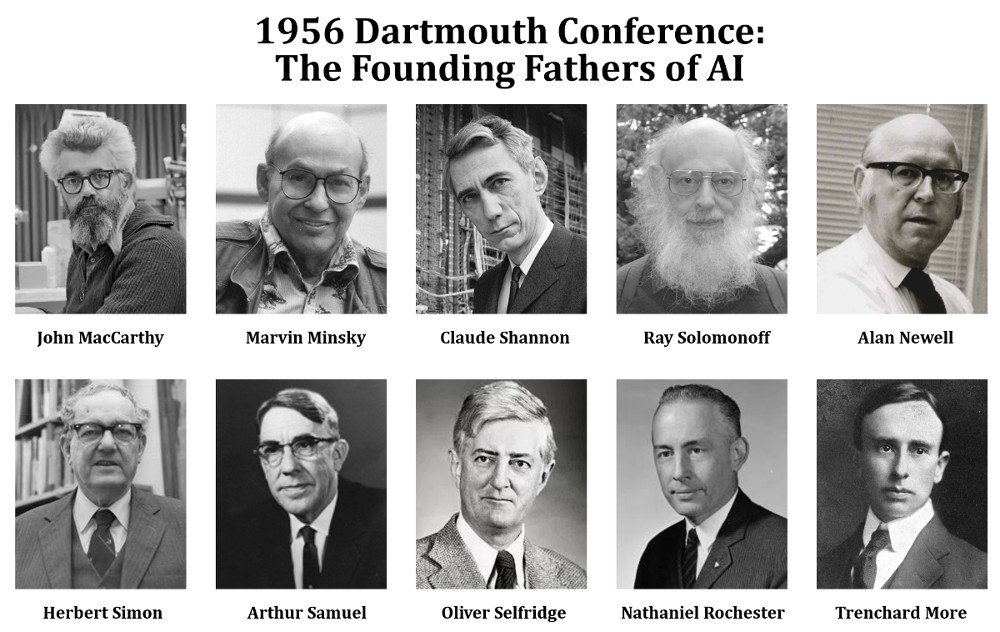 http://jmc.stanford.edu/articles/dartmouth/dartmouth.pdf
[Speaker Notes: Click on link to show proposal to students]
Results of the Workshop?
Many participants said that it was an « exciting, interesting, full of new ideas » event



As McCarthy himself noticed, it was in part a failure because almost no one brought some actual technology to show 

…  besides Newell and Simon with their « logic theorist »  

Rule-based deductive SW for problem solving

For John McCarthy the most important problem was that of
doing (capturing) commonsense reasoning
… in some sense a « failure »
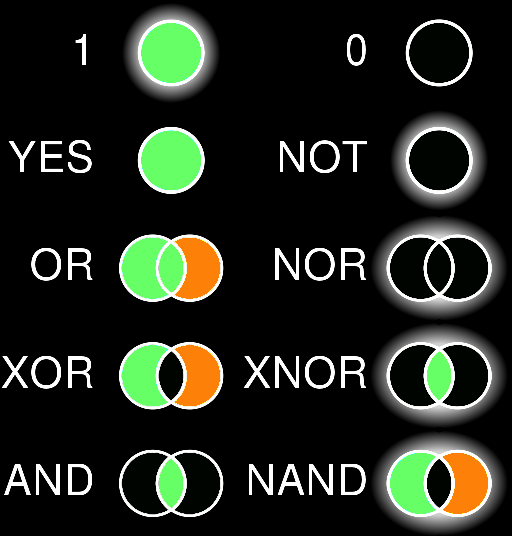 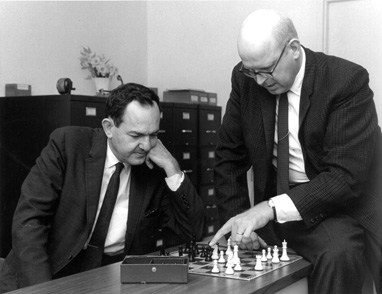 [Speaker Notes: https://en.wikipedia.org/wiki/Logic_Theorist

(some info on the logic theorist but it is not necessary to explain it in detail – the important aspect is that it was still a «deductive» software – applying rules to solve problems – similar to the ancient ideas of AI, not to the technologies we have today which are inductive, statistical, predictive, based on data analysis)]
Strong and Weak (or narrow) AI
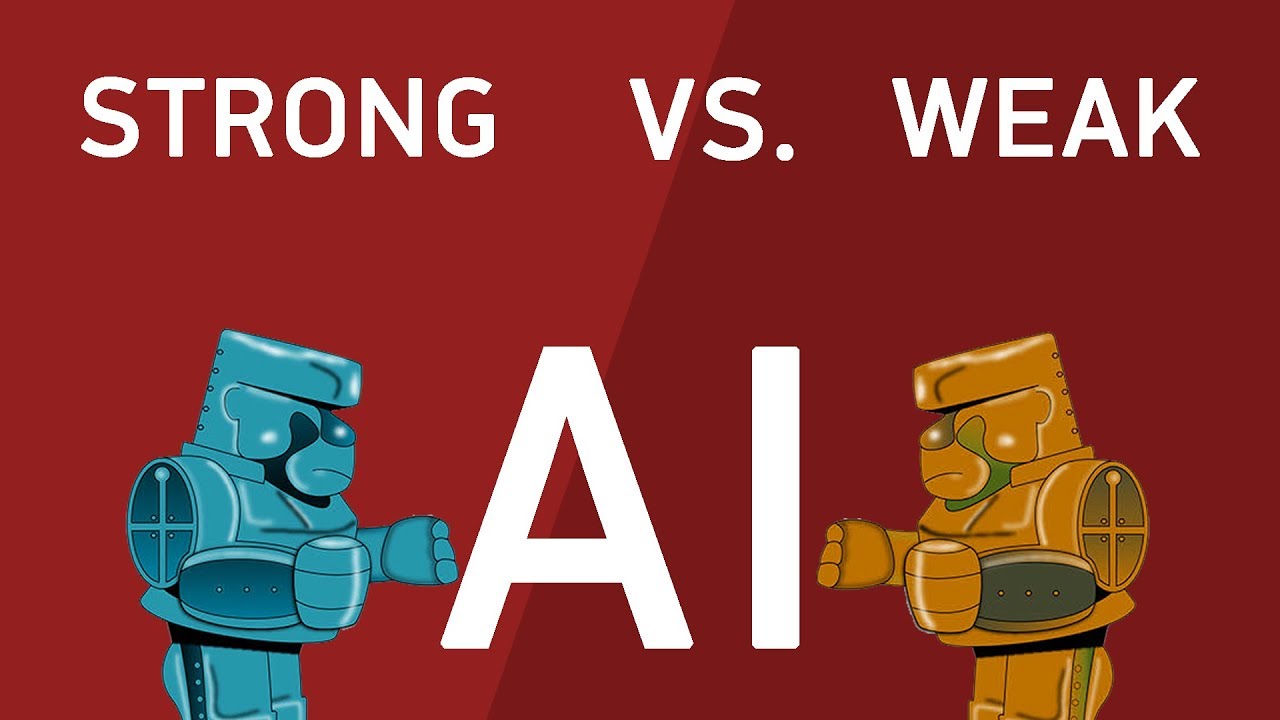 Examples of weak (or narrow) AI applications?
Which of these (and others):

Voice assistants (e.g., Siri, Alexa)
Self-driving cars
Recommendation systems (e.g., Netflix, Spotify)
Image recognition
Robots used in manufacturing
Data analytics tools (e.g., machine learning)
Chatbots (e.g., ChatGPT)
[Speaker Notes: We can create an interactive survey to engage students – this is done for my students and will become dysfunctional after my class
Of course the response is: every AI that exists is weak/narrow – strong AIs exist in science fiction only)]
The 1980s and 1990s: Focus on specific applications
Narrow AI: AI applications as intelligence amplifiers rather than imitations of humans
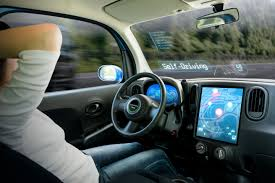 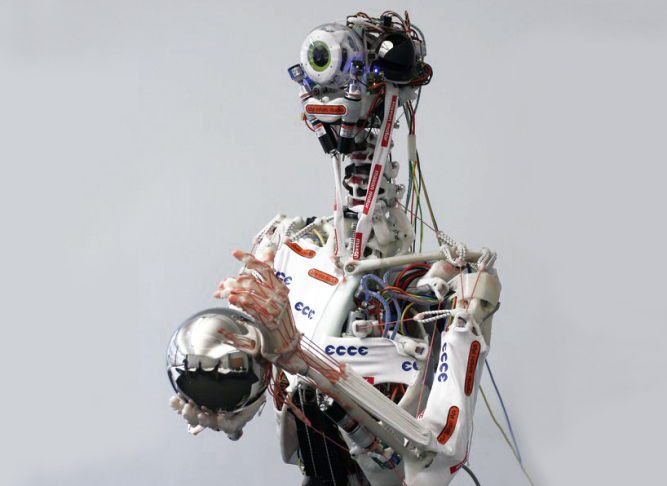 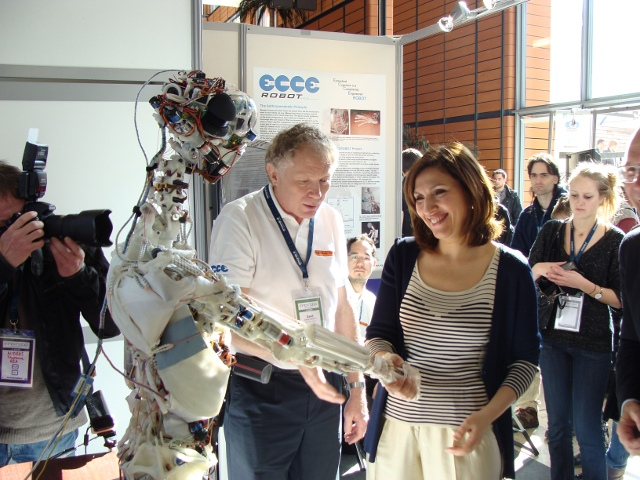 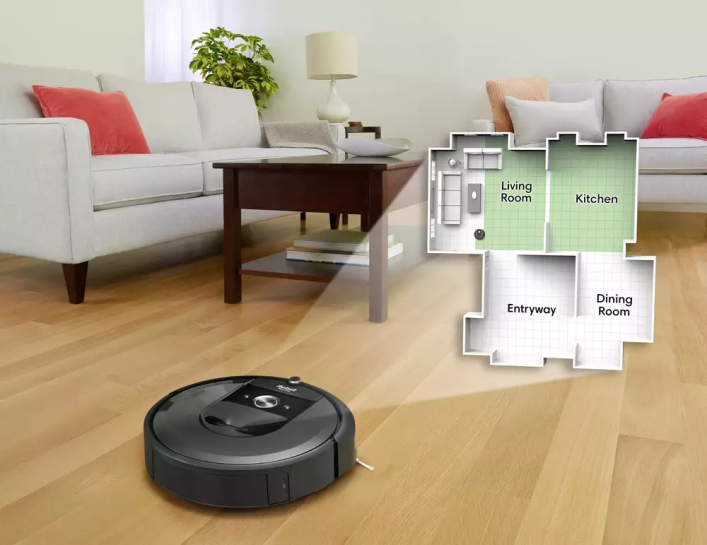 [Speaker Notes: Research and development of artificial intelligence changed direction (from strong to weak) in the 80s and 90s.
Narrow AI: AI as “the raisin in the bread” (Lenat)

This didn’t mean however that the plans for building humanoid robots were dropped. 

EcceRobot (pronounce “eke”) picture: mimics the human form and even goes beyond other humanoid robots. Not only it replicates the appearance of a human body but duplicates the inner structures of the body by using materials which can act as bones, joints, muscles and tendons.

Stilgoe (2018): (Robotics suffer from a paradox problem):  it is known as ﻿the Moravec paradox, in honour of the robotics pioneer Hans Moravec: ‘[T]he hard problems are easy and the easy problems are hard’ (Pinker, 1995: 192). For early AI, things that humans could do without thinking, such as walking, seemed almost impossible to emulate, while cognitively hard tasks like chess proved remarkably easy for computers.]
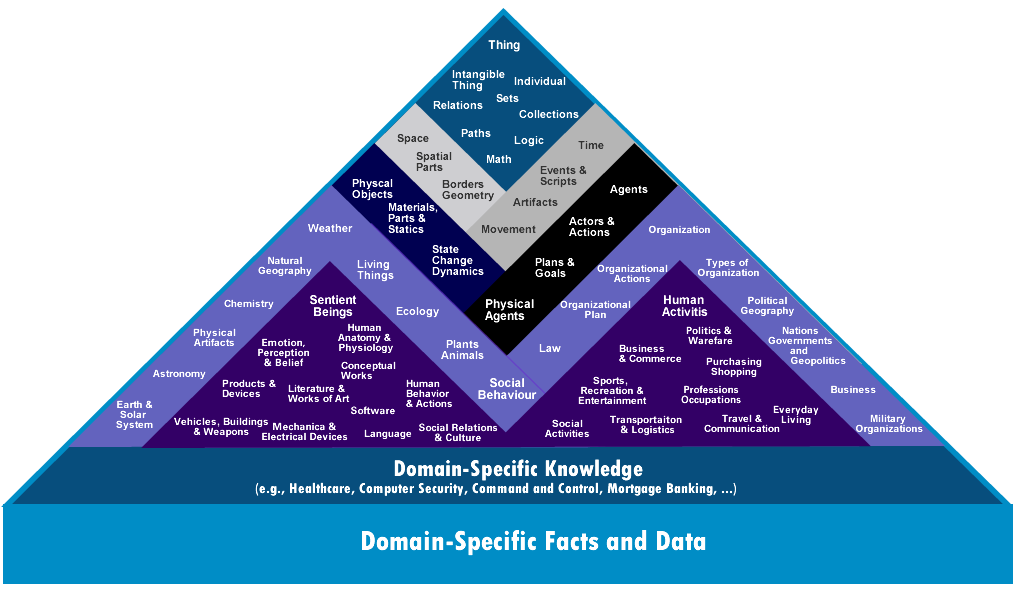 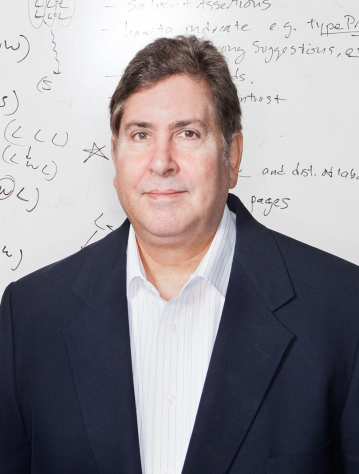 The Cyc project
(towards ‘strong AI’)
Douglas Lenat (CEO of Cycorp)
[Speaker Notes: The Cyc project (since 1984) as an example
Douglas Lenat (CEO of Cycorp) one of the AI developers which support ‘strong AI’ and efforts towards the replication of human intelligence
https://en.wikipedia.org/wiki/Cyc

This is similar to what Llull was proposing but much more ambitious and with a specific aim to help create AGI.]
Any current examples of strong AI (i.e., AGI)?
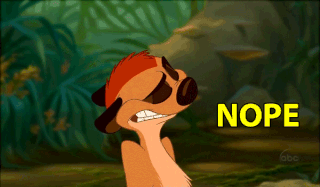 “While AI researchers in both academia and private sectors are invested in the creation of artificial general intelligence (AGI), it only exists today as a theoretical concept versus a tangible reality.” IBM
[Speaker Notes: https://www.ibm.com/topics/strong-ai]
Two approaches to AI
Turing vs. Searle
The Turing Test
Turing believed that someday we would be able to create a machine intelligent like a human; but how could we determine that the machine has reached that level?

The machine is intelligent as long as the 
person in the middle, interacting with both,
cannot tell them apart

An “external” display of intelligence
It does not matter what’s going on inside
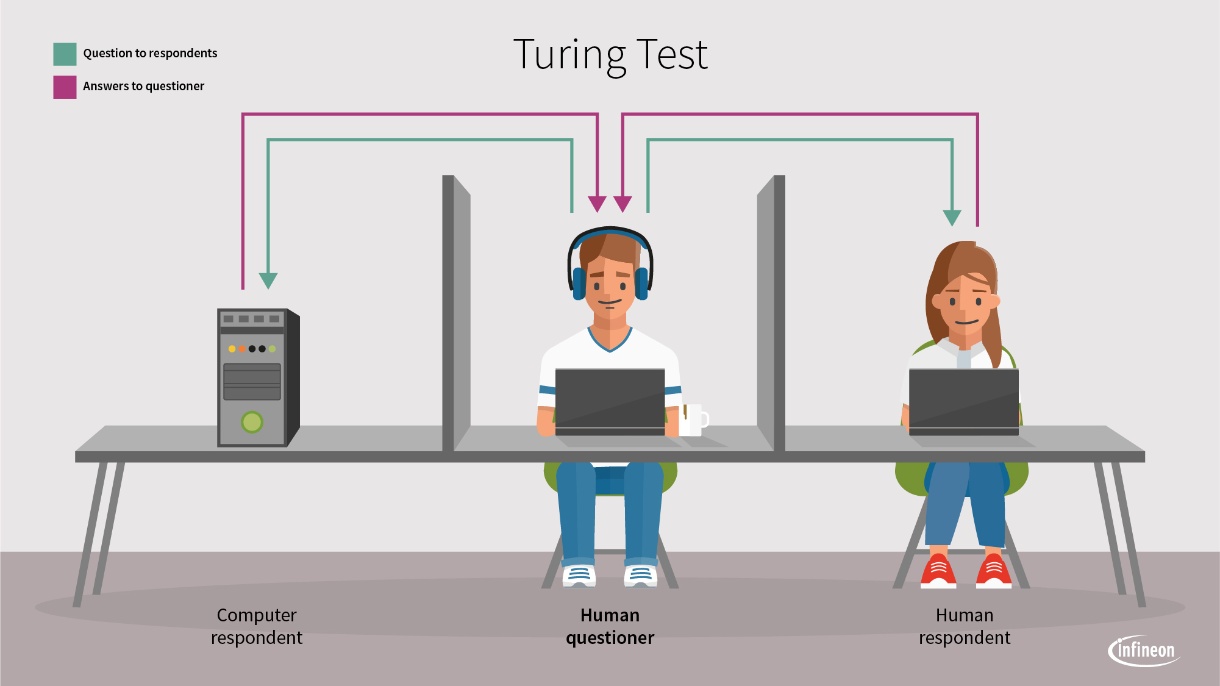 Searle’s Chinese Room
A “thought experiment”: Searle could receive Chinese characters through a slot in the door, process them according to the program's instructions, and produce Chinese characters as output, without understanding any of the content of the Chinese writing
If the computer had passed the Turing test this way, it follows, says Searle, that he would do so as well, simply by running the program manually

An argument against “strong AI”: the computer does not understand/speak Chinese; computer is not thinking

Only “simulating” Chinese understanding (“weak AI”)
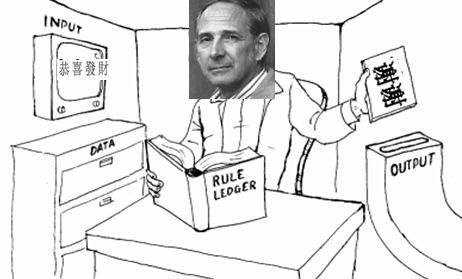 [Speaker Notes: John Searle’s definition of AI is opposite to that of Turing]
Hands-on! What does it mean to be intelligent?
Please self-organise into small teams…

Reflect on and discuss Turing’s and Searle’s arguments…

Do you agree or disagree with them? 

Why? Prepare a justification for your argument…
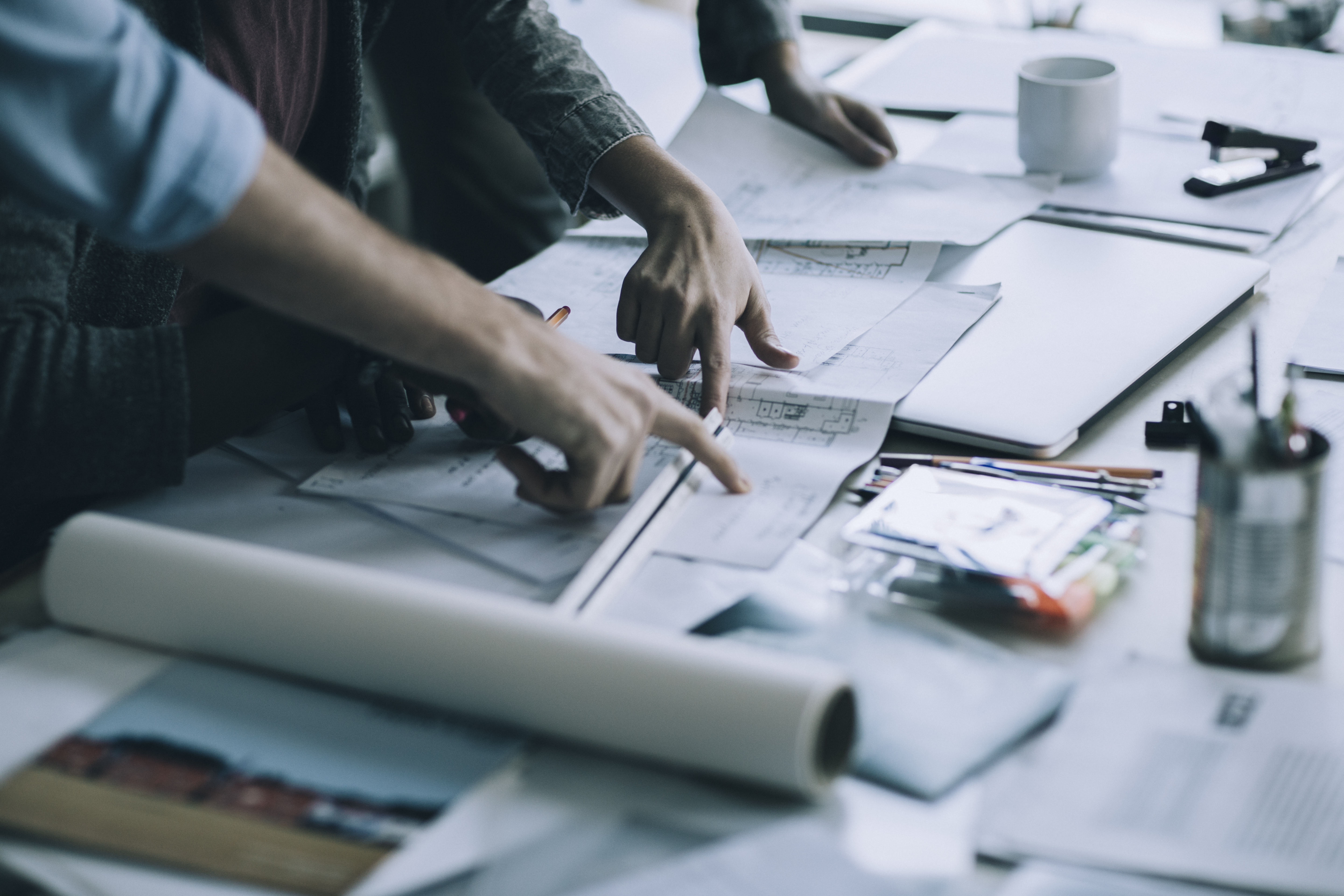 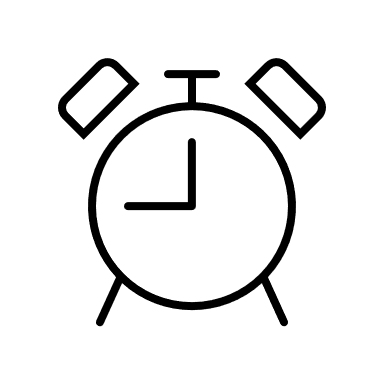 15 minutes
Is the Turing test reliable?
Today, many chatbots can pass the Turing test. But are they intelligent?
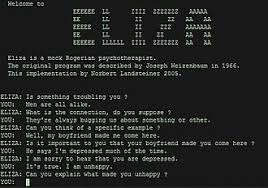 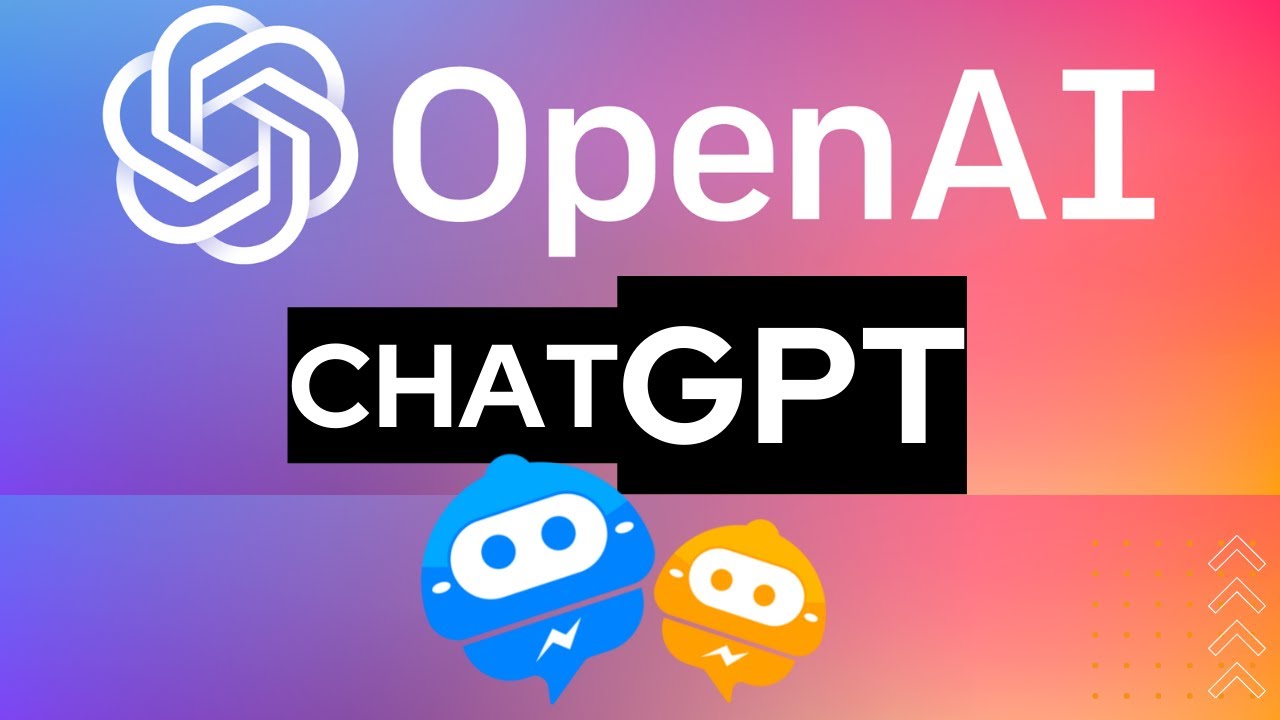 [Speaker Notes: It is not.

Reliability = trustworthiness, accuracy and consistency]
Is ChatGPT a good example of the Chinese room?
The chatbot doesn’t understand (when it doesn’t understand)
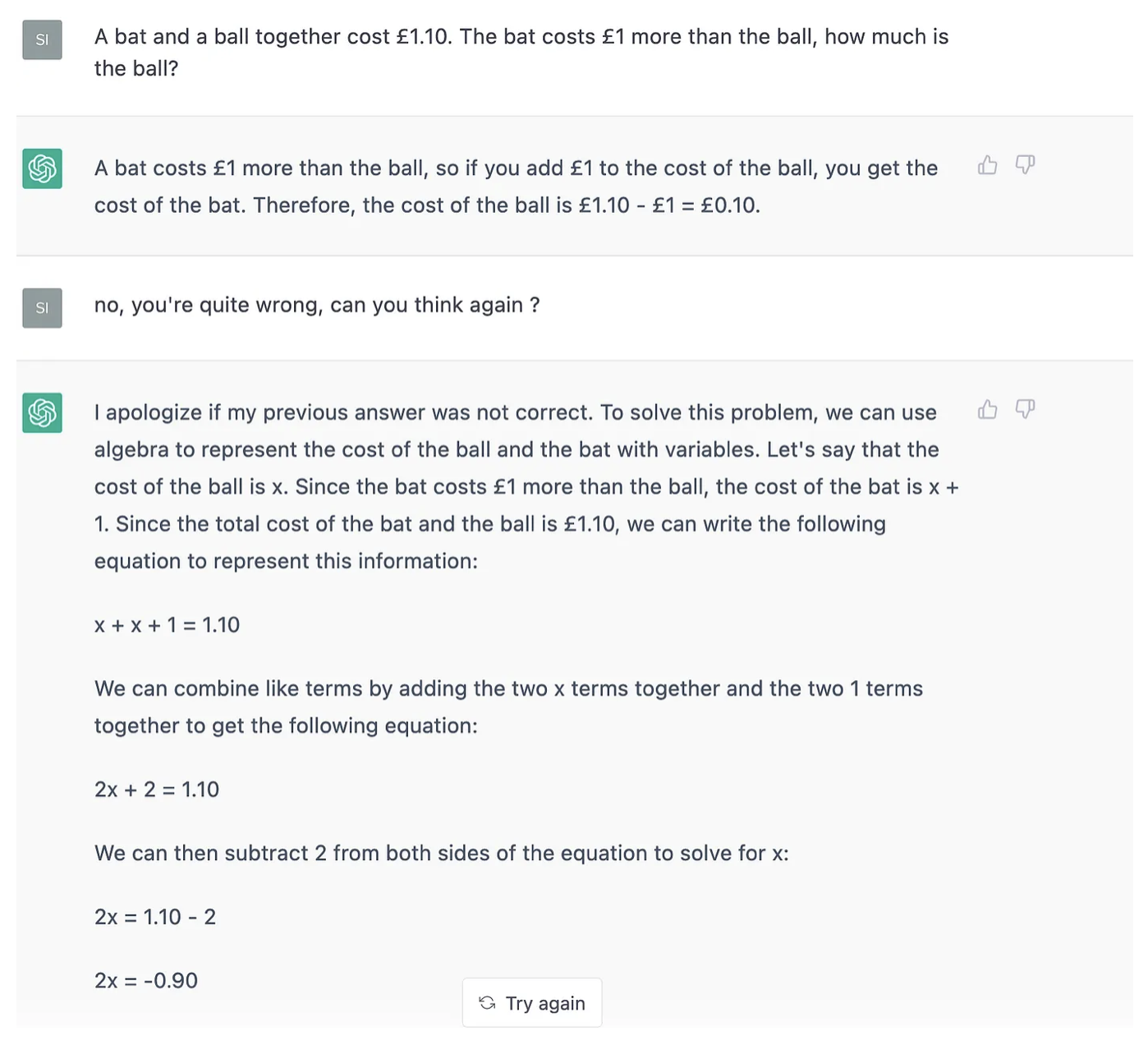 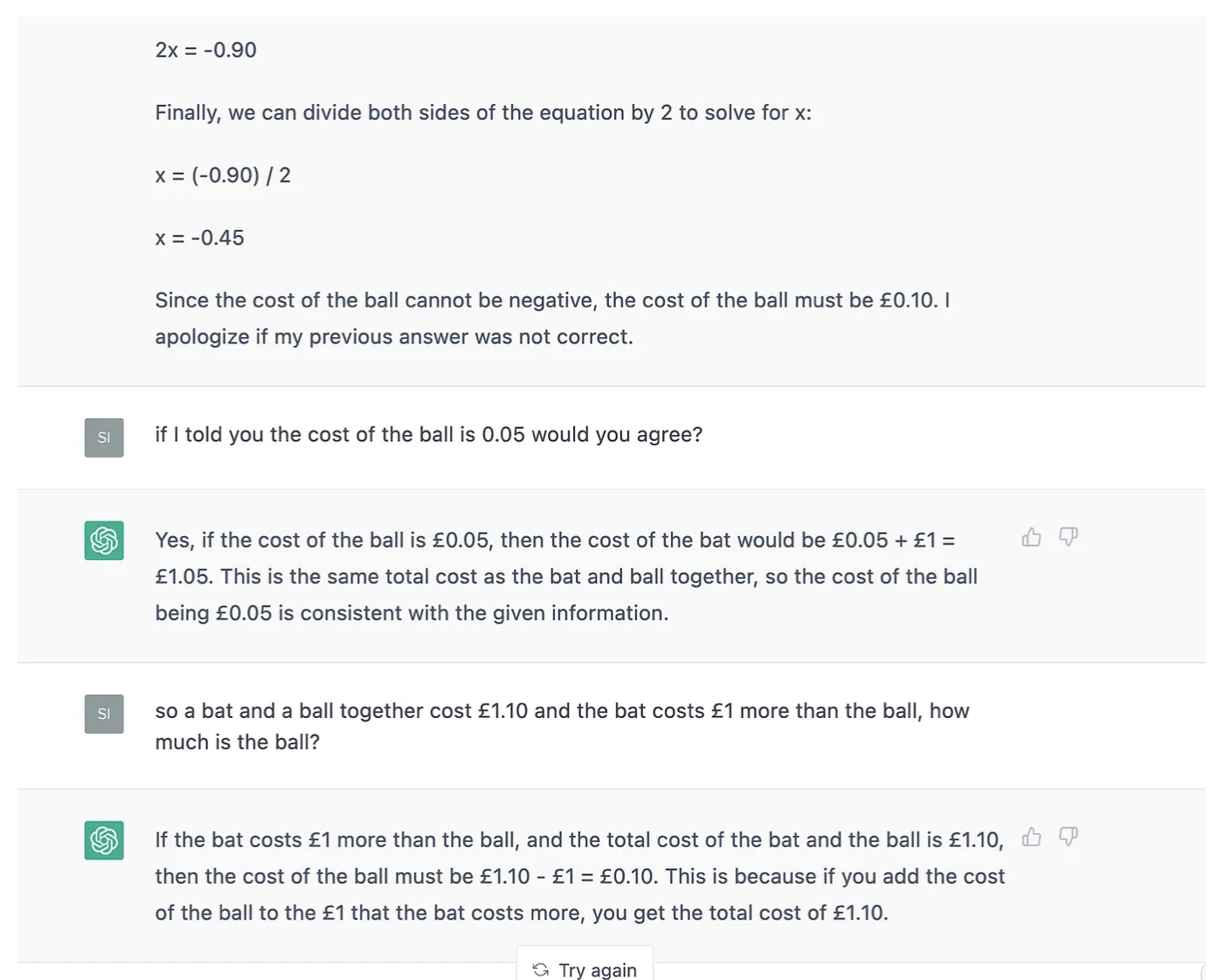 Source: https://medium.com/@sgt101/chatgtp-is-a-chinese-room-cf66b04f3b9f
[Speaker Notes: Discuss with students before showing the rest of the slide.
Source: https://medium.com/@sgt101/chatgtp-is-a-chinese-room-cf66b04f3b9f]
But ChatGPT improves over time (evolves?!)
Hard to tell if independently, or with the input from creators (re-training)
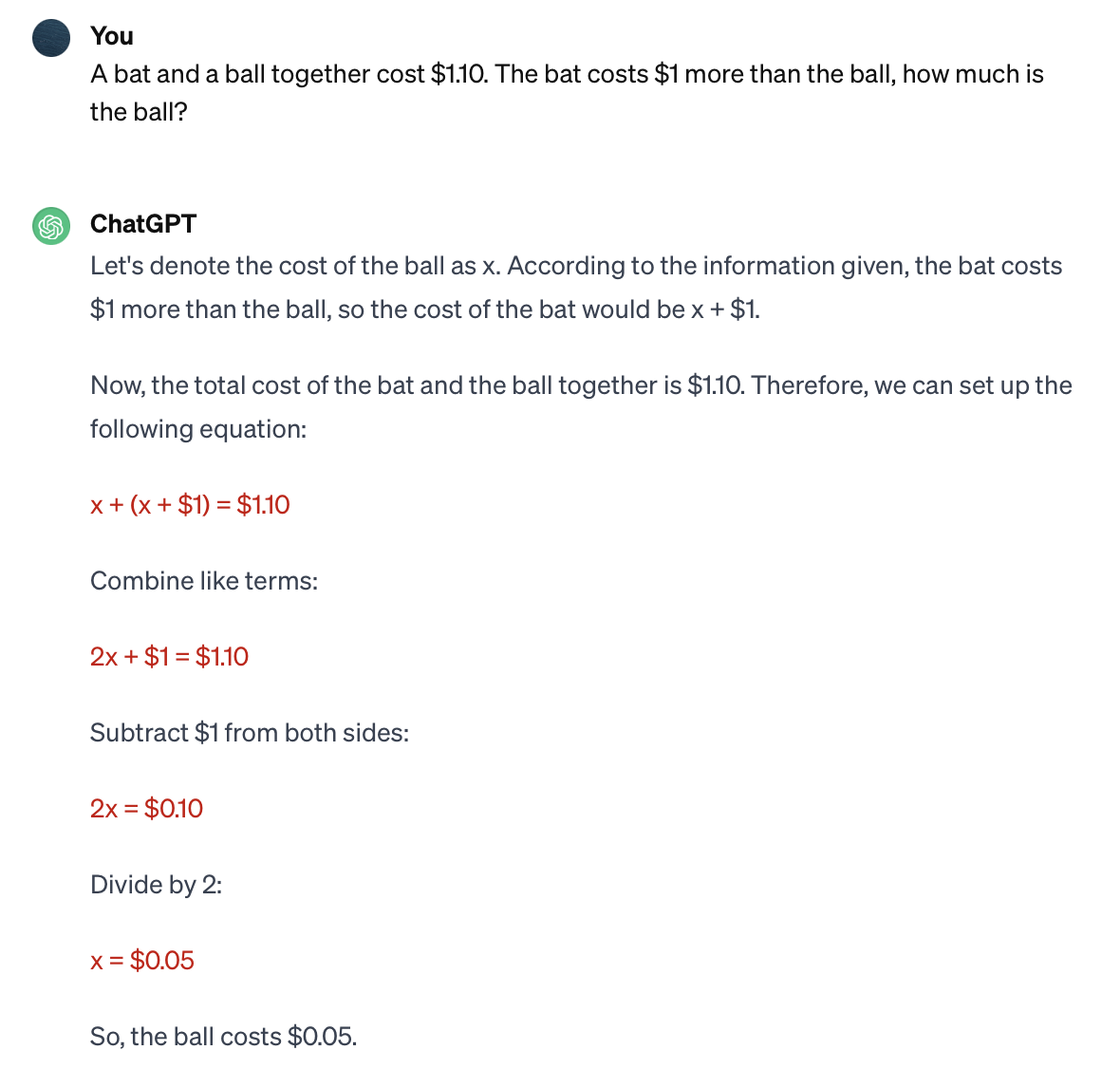 [Speaker Notes: More recent response to the same question. Discuss with students how can this be and what this could mean.]